IHO Hydrographic Commission on Antarctica (HCA)
National Report by  Japan
HCA-15, Niteroi, Brazil, 26 – 28 June 2018
Survey and charting progress in Antarctica since HCA-14 (June 2016)
New charts produced (INT, national, ENC)
Areas Surveyed
Data Provision
HCA-15, Niteroi, Brazil, 26 – 28 June 2018
New charts produced (ENC)
June 2016 
	 “Approach” ENCs based on INT9047, Cell size：30´ 
		Cell No.：JP40P0TS, Area：69-30S - 69-00S 39-00E - 39-30E
		Cell No.：JP40P0TU, Area：69-30S - 69-00S 39-30E - 40-00E
		Cell No.：JP40PKES, Area：69-00S - 68-30S 39-00E - 39-30E 
		Cell No.：JP40PKEU, Area：69-00S - 68-30S 39-30E - 40-00E
Aug 2016 
	 “General Navigation” ENCs based on INT9045 , Cell size：4°
		Cell No.：JP20ODCG, Area：70-00S - 66-00S 36-00E - 40-00E
	“Coastal Navigation” ENCs based on INT9046 , Cell size：1° 
		Cell No.：JP30ODCO, Area：70-00S - 69-00S 38-00E - 39-00E 
		Cell No.：JP30ODCS, Area：70-00S - 69-00S 39-00E - 40-00E 
		Cell No.：JP30PKEO, Area：69-00S - 68-00S 38-00E - 39-00E 
		Cell No.：JP30PKES, Area：69-00S - 68-00S 39-00E - 40-00E 
	“Harbour” ENCs based on INT9047 Plan , Cell size：15´ 
		Cell No.：JP50PAME, Area 69-15S - 69-00S 39-30E - 39-45E 
		Cell No.：JP50PKEU, Area 69-00S - 68-45S 39-30E - 39-45E
HCA-15, Niteroi, Brazil, 26 – 28 June 2018
New charts produced (INT and national paper charts)
July 2016 
	 INT9046 (published as national paper charts “W3941”) 
		Title ONGUL ISLANDS TO SKARVSNES 
		Area：68-52S, 69-28S, 38-47E and 39-55E Scale 1:100,000
HCA-15, Niteroi, Brazil, 26 – 28 June 2018
Areas Surveyed
Due to damage of multibeam sonar of Japanese icebreaker “Shirase”, Japan has not been able to conduct hydrographic surveys in Antarctic region since 2014.

JHOD has made efforts to ensure budget to repair the multibeam sonar in cooperation with the ministry* which is in charge of Antarctic projects.
       *Ministry of Education, Culture, Sports, Science and Technology
The multibeam sonar would be repaired in 2019 hopefully.
HCA-15, Niteroi, Brazil, 26 – 28 June 2018
Planned Activities 2018-19
new charts
No plans at this stage
new surveys 
No plans in 2018
Red rectangles in the right figure during Dec. 2019-Mar. 2020.
64 deg S
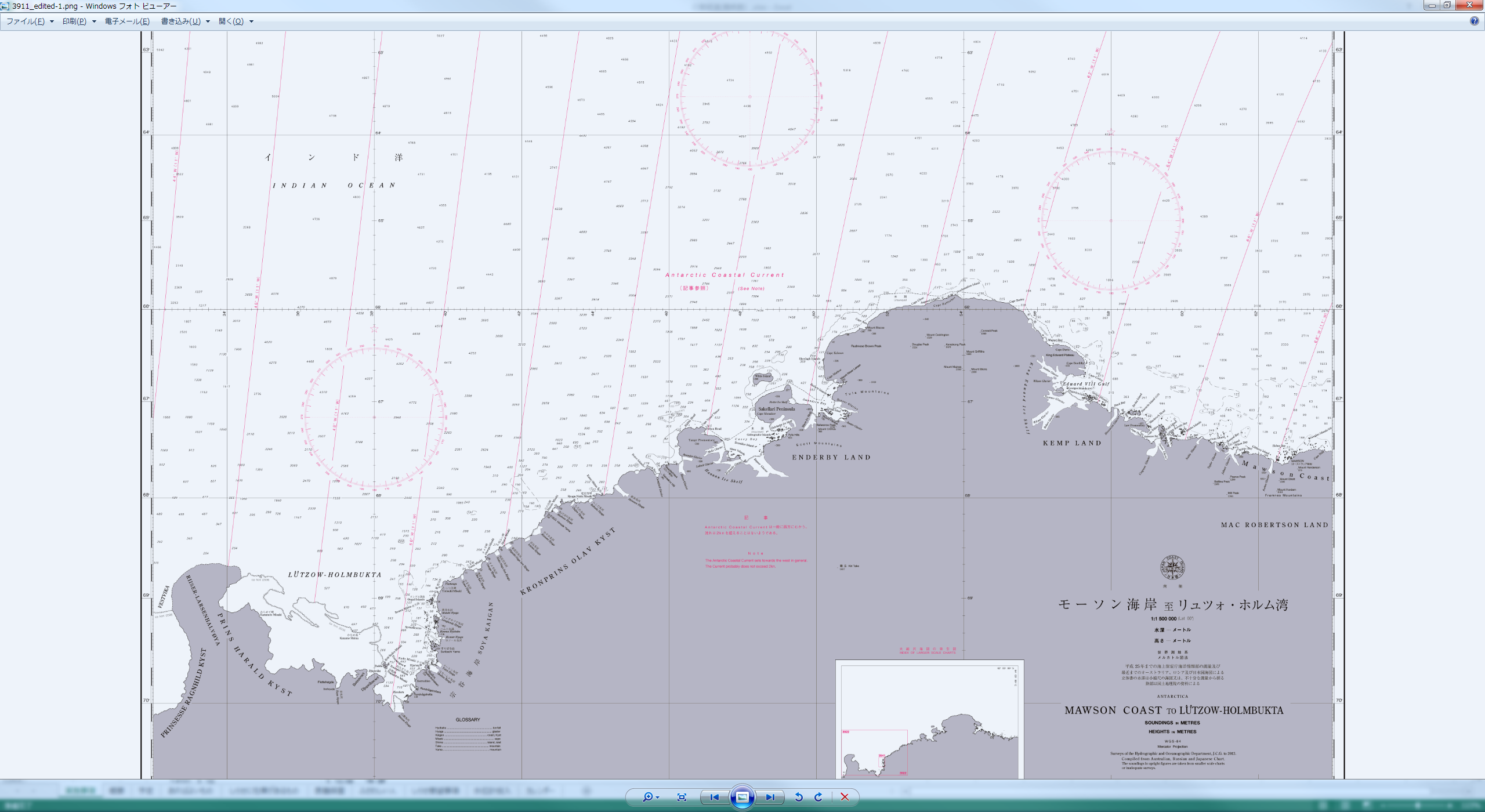 Lützow-holm bay
：Planned survey   
            (Dec. 2019-Mar. 2020)
70 deg S
32 deg E
56 deg E
HCA-15, Niteroi, Brazil, 26 – 28 June 2018
Data provision
Japan has developed online system to provide oceanographic and bathymetric data.  http://www.jodc.go.jp/jodcweb/JDOSS/index.html
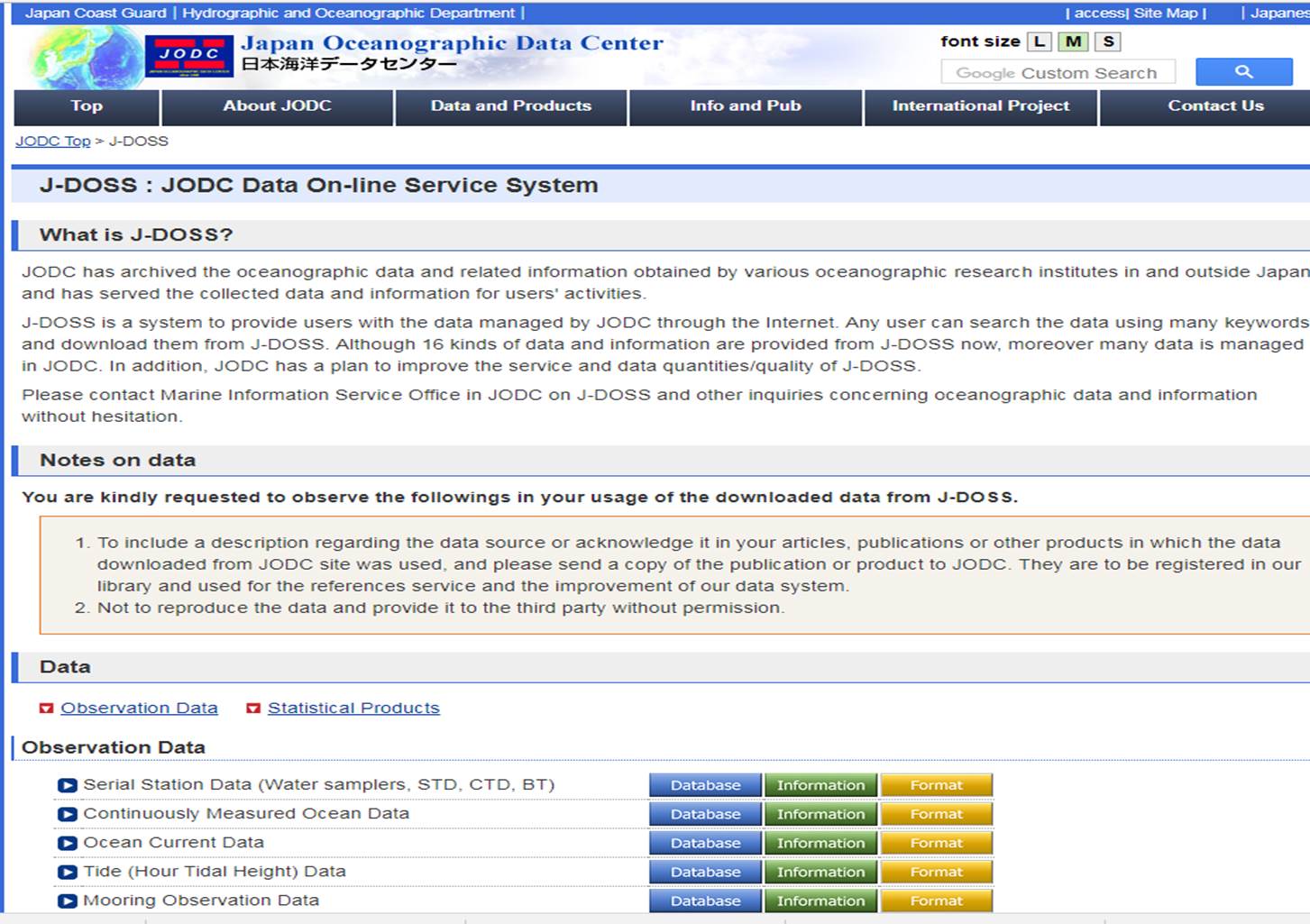 Marine data such as bathymetry, tide, salinity, DO and temperature in Antarctica can be downloaded.
    --- >  The data will also contribute to GEBCO Seabed2030.
Bathymetry 
  http://jdoss1.jodc.go.jp/vpage2017/JAREdepth.html
Tide at “Showa” station of Japan
  http://jdoss1.jodc.go.jp/vpage/tide.html
Salinity, DO and Temperature
  http://jdoss1.jodc.go.jp/vpage/scalar.html
HCA-15, Niteroi, Brazil, 26 – 28 June 2018